Desafio ASS 2023/2024
“Receitas Sustentáveis, têm Tradição”
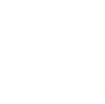 TÍTULO DA RECEITA: Arroz de polvo
INGREDIENTES:

1 polvo de (1,5 kg)
1 cebola pequena
1 folha de louro
50 ml de azeite
2 tomates 
1 pimento verde
250 g de arroz
Sal (q.b.)
Coentros (a gosto)
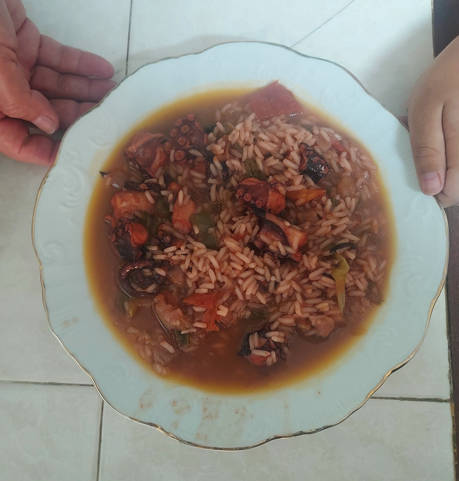 https://alimentacaosaudavelesustentavel.abaae.pt/receitas-sustentaveis/
Desafio ASS 2023/2024
“Receitas Sustentáveis, têm Tradição”
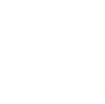 PROCEDIMENTOS:
1º) Comece por cortar o polvo em pedaços pequenos, após o 
descongelar. 
Depois, coloque todos os ingredientes (cortados aos pedaços) na 
panela de pressão juntamente com o polvo. 



2º) Deixe cozinhar durante 20 minutos.
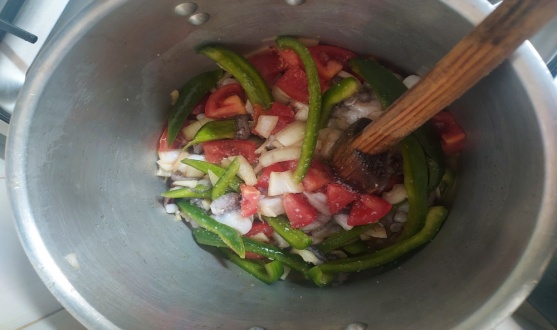 Imagem da preparação
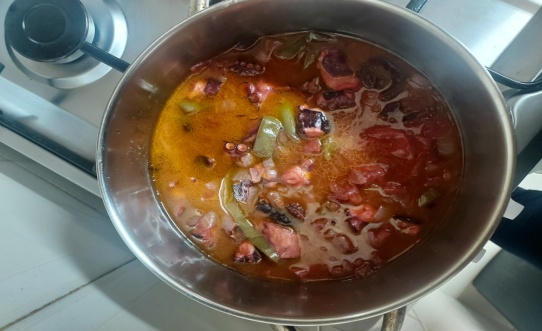 https://alimentacaosaudavelesustentavel.abaae.pt/receitas-sustentaveis/
Desafio ASS 2023/2024
“Receitas Sustentáveis, têm Tradição”
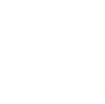 PROCEDIMENTOS:
3º) Após os 20 minutos, coloque num tacho e junte o arroz. 
Adicione água, se necessário, e retifique o sal.  




4º) Deixe cozinhar em lume brando por 15 minutos.
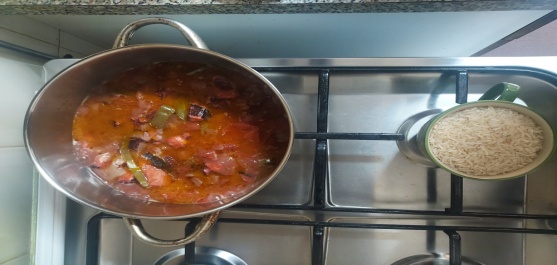 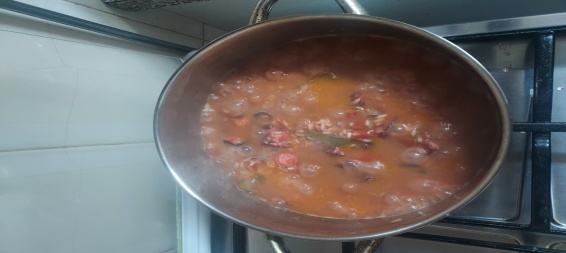 https://alimentacaosaudavelesustentavel.abaae.pt/receitas-sustentaveis/
Desafio ASS 2023/2024
“Receitas Sustentáveis, têm Tradição”
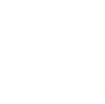 PROCEDIMENTOS:
5º) Quando faltarem 5 minutos para o fim da cozedura do arroz, 
coloque a salsa picada.
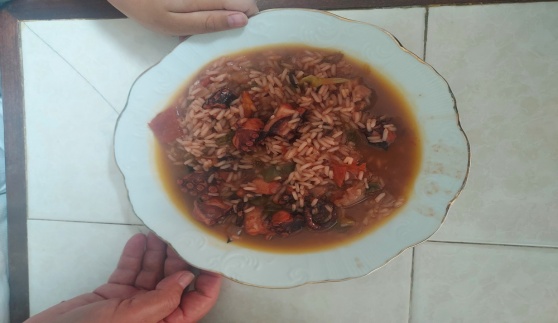 https://alimentacaosaudavelesustentavel.abaae.pt/receitas-sustentaveis/